CLASSROOM NEWS
Week of April 8, 2019  danielleroderick@sevier.org
Mark Your Calendar
Hope you had a great Spring Break!  I am excited for you to be back to continue learning.
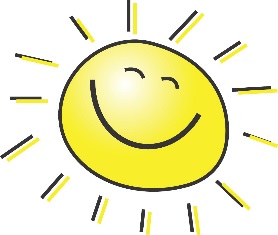 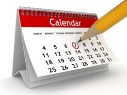 4/9 Spring Picture Orders Due

4/10 Fire Safety Day

4/18 Egg Hunt

4/19 Half-Day of School: Dismissal at 10:45

4/24 Grade Cards

4/25 Conferences 4-6

4/26 Spring Fling 5-8

4/29-5/3 TCAP Test Week

May Safety City Field Trip

5/22 Field Day

5/23 Optimist Park Field Trip

5/27 Memorial Day; No School

5/28 Awards Day 8:30-10

5/30 Admin. Day; No School

5/31 Grade Card Pick-Up 7-10
Today we learned about reducing, reusing, and recycling.  Students were very interested, and may learn more at keepsevierbeautiful.org.  Also, you may email Karen Miller at kmiller@keepsevierbeautiful.org to set up a clean-up day where they provide gloves, vests, and grabbers.
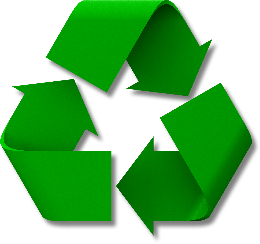 We will be having an egg hunt on Thursday, April 18th.  Please send in a class set of 15 prefilled eggs.
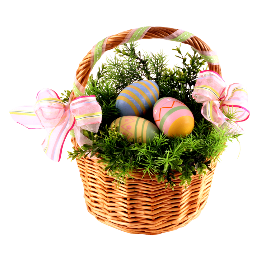 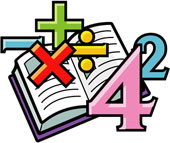 Math
Students will be reviewing fractions and learning time to the quarter hour and 5 minutes.
Spelling, Comprehension, Vocabulary, and Grammar tests will be NEXT WEDNESDAY.
WHAT’S HAPPENING THIS WEEK
Vocabulary
Reading
Spelling Words
1. yarn
2. strands
3. spinning
4. dye
5. weave
6. sharpening
7. duplicated
8. delicious


Vocabulary Skill:
Compound Words
Students will draw conclusion, sequence events, and summarize events in the story.
helpful
sadly
hopeful
thankful
slowly
wishful
kindly
useful
safely
painful
mouthful
weakly




jumped
saying
 quickly
 wonderful
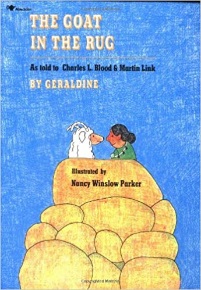 It’s ok to not know, 
but it’s not ok to not try.